WHERE ARE YOU FROM?
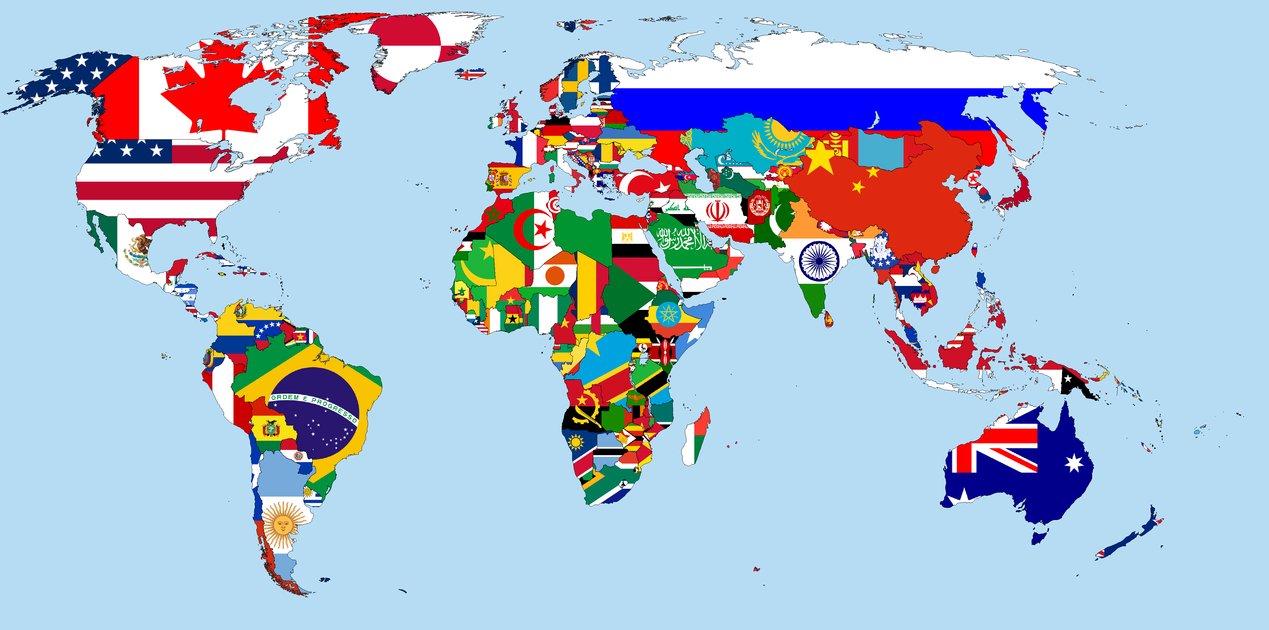 E.T. RODER HUINCHO ROJAS
UNITED STATES		AMERICAN
PERU				PERUVIAN
BRAZIL			BRAZILIAN
ARGENTINA		ARGENTINIAN
COLOMBIA			COLOMBIAN
CHILE				CHILEAN
MEXICO			MEXICAN
CANADA			CANADIAN
FRANCE				FRENCH
SPAIN		SPANISH
GERMANY			GERMAN
AUSTRALIA		AUSTRALIAN
KOREA			KOREAN
CHINA			CHINESE
JAPAN			JAPANESE
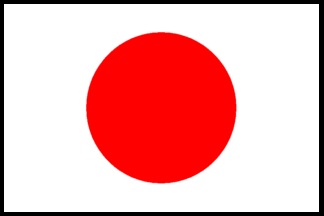 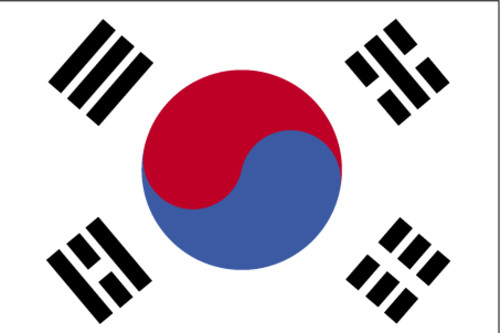 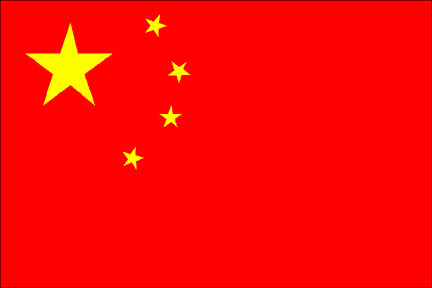 UNITED STATES
PERU
BRAZIL
ARGENTINA
SPAIN
GERMANY
JAPAN
CHINA
COLOMBIAN
CHILEAN
MEXICO
CANADA
FRANCE
AUSTRALIAN
KOREA
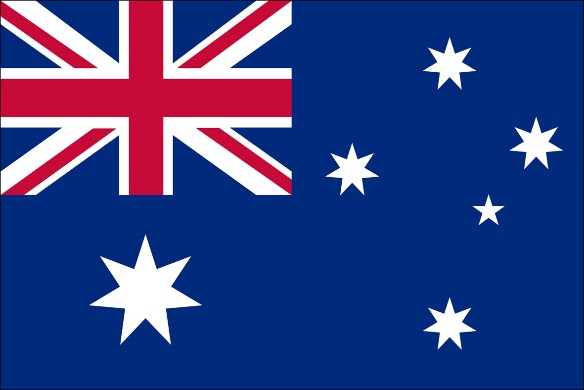 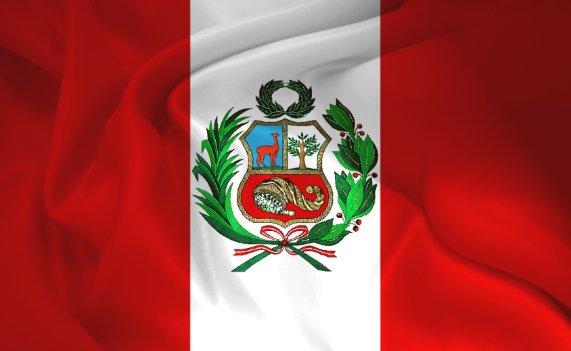 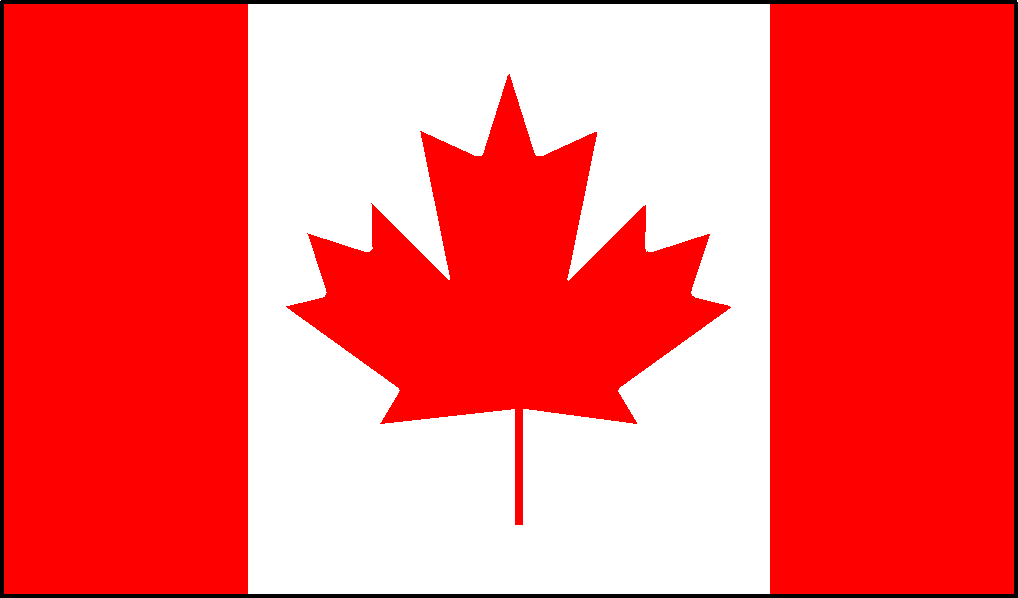 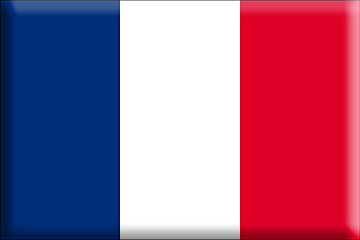 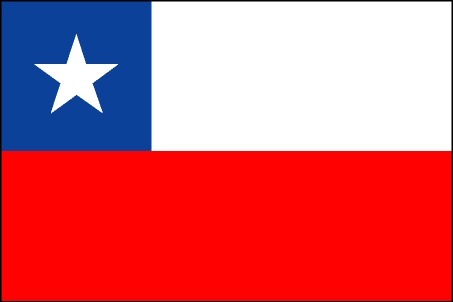 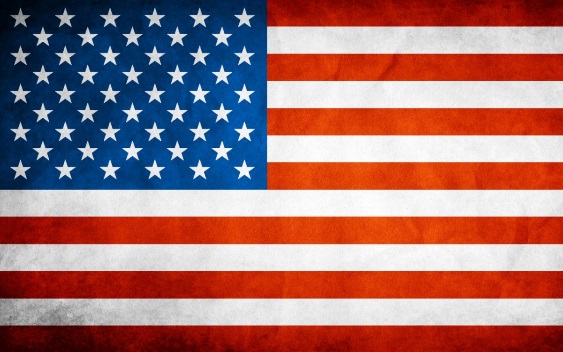 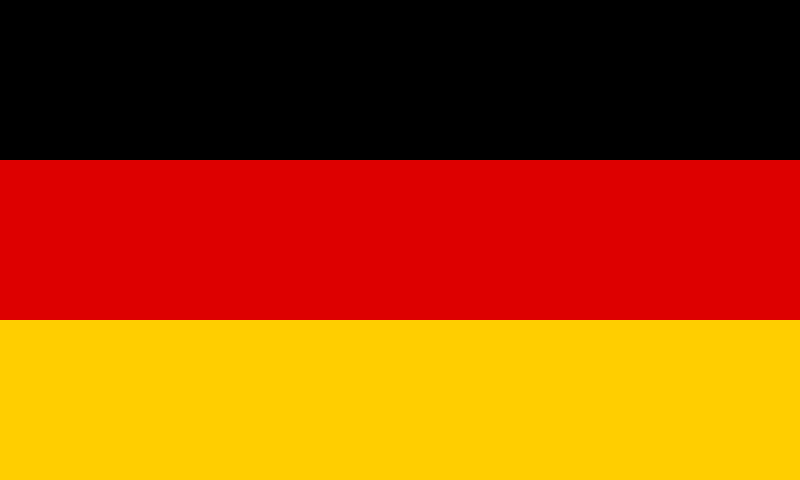 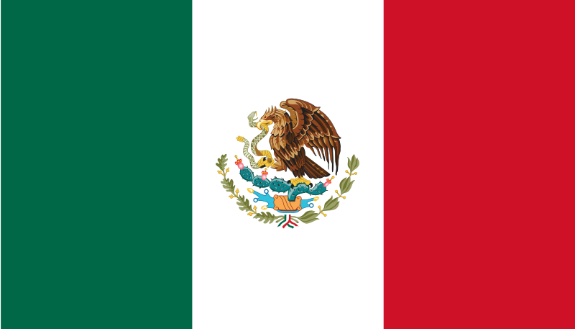 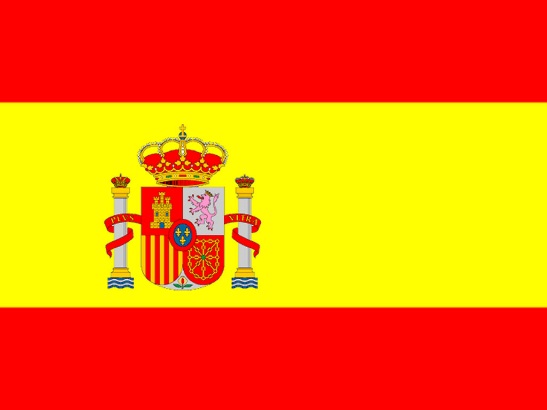 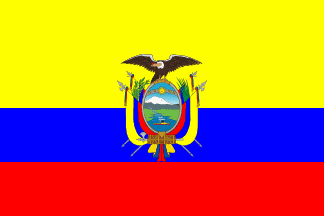 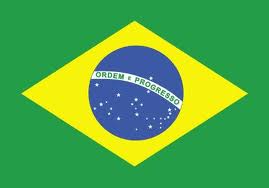 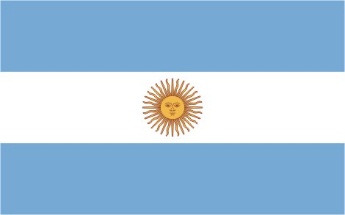 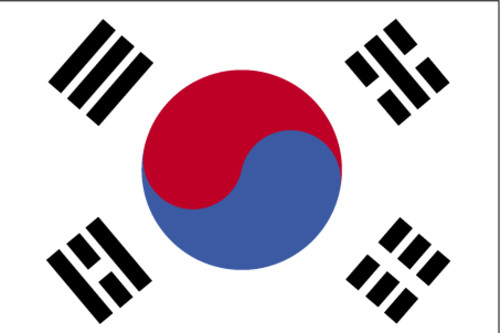 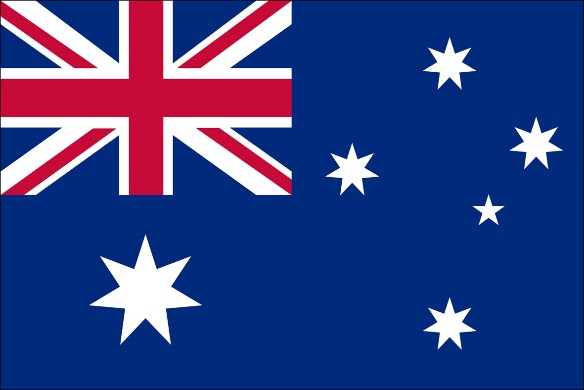 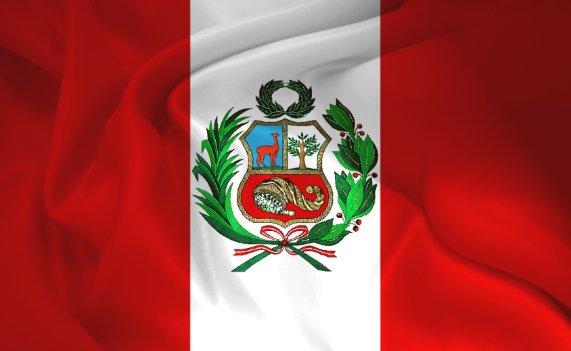 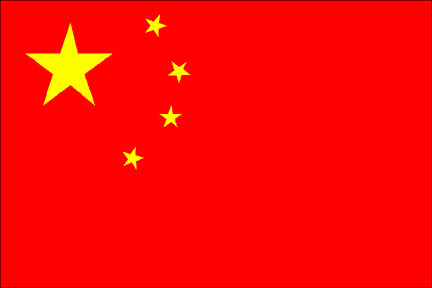 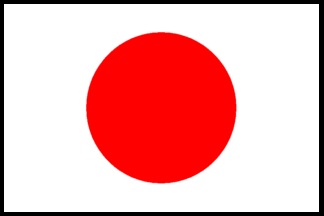 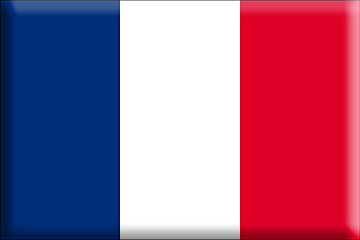 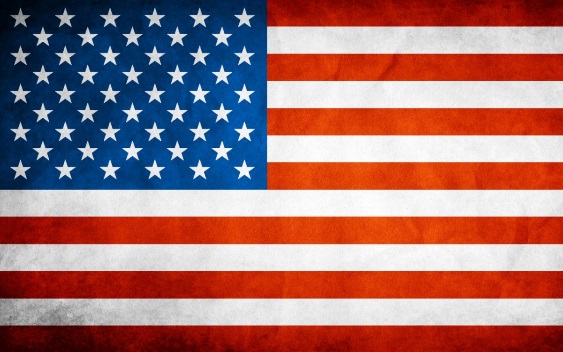 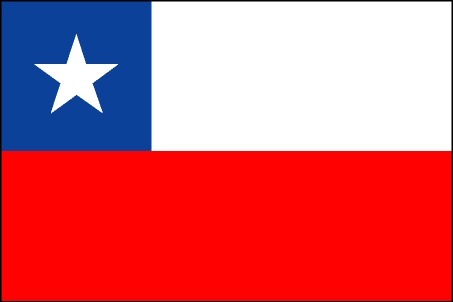 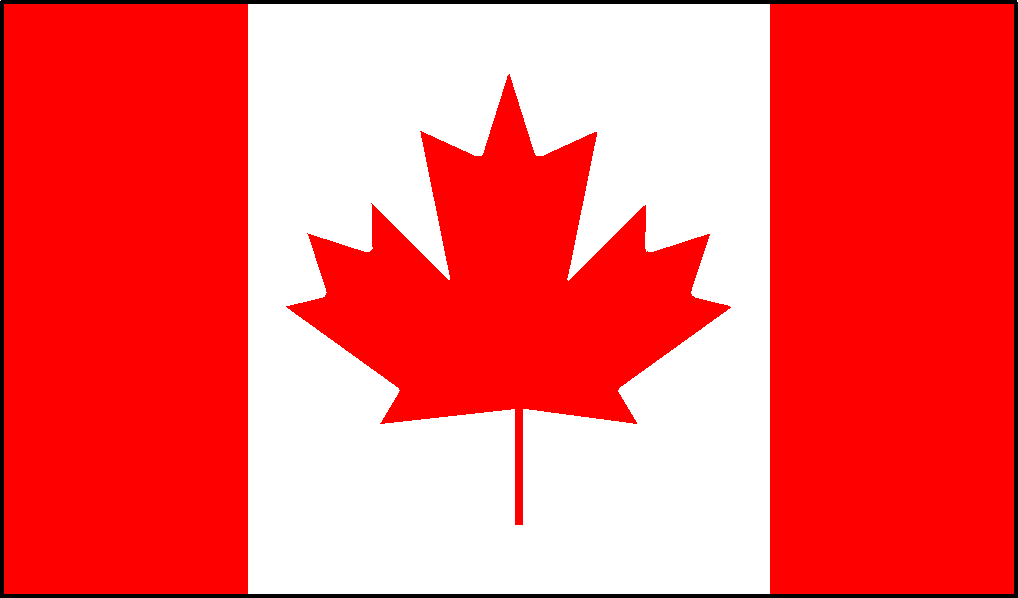 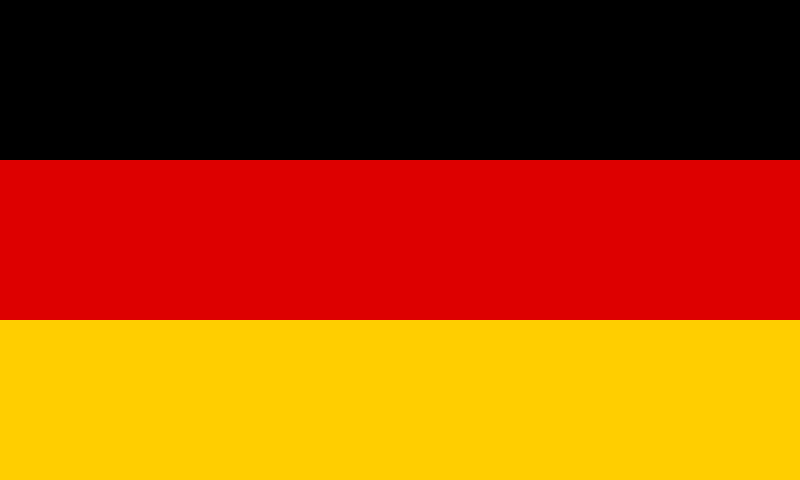 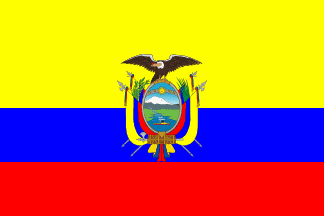 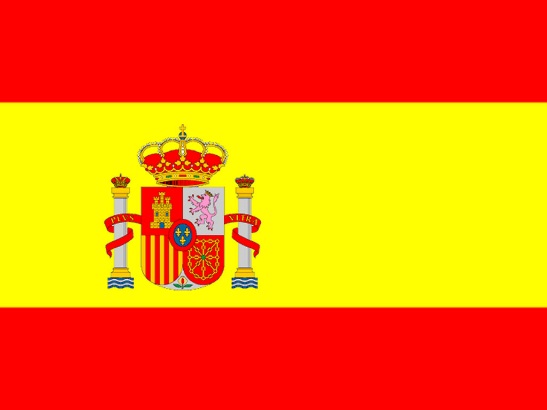 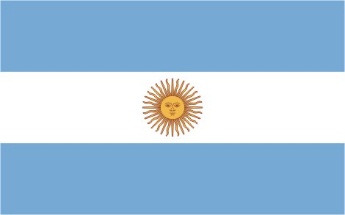 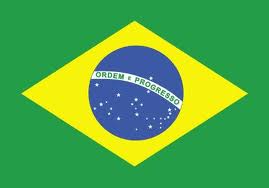 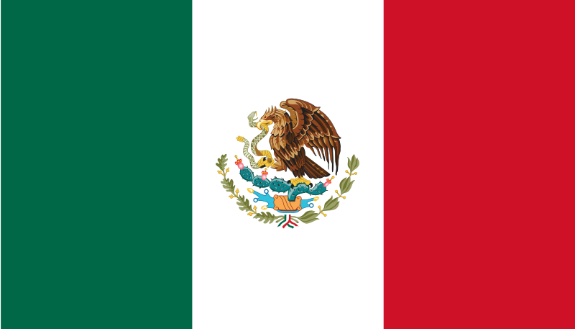 P
EXAMPLES
HI MY NAME IS MATTEW.I AM FROM USA, SO I AM AN AMERICAN.
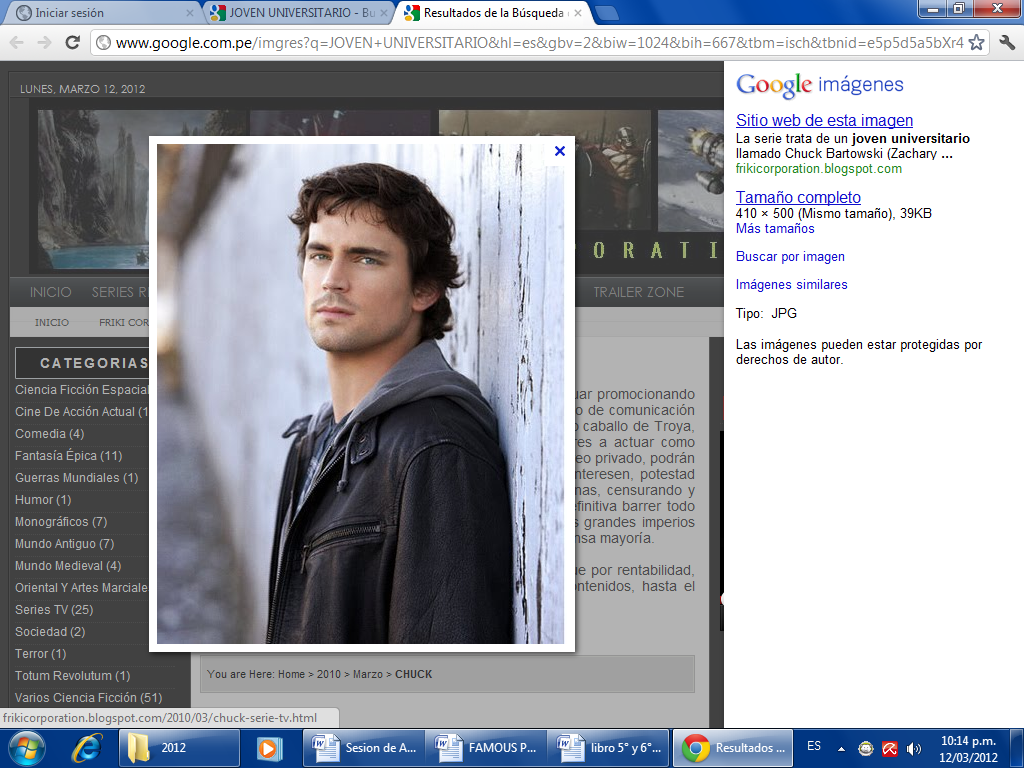 GOOD MORNING , MY NAME IS AKITA.I AM FROM JAPAN, SO I AM JAPANESE.
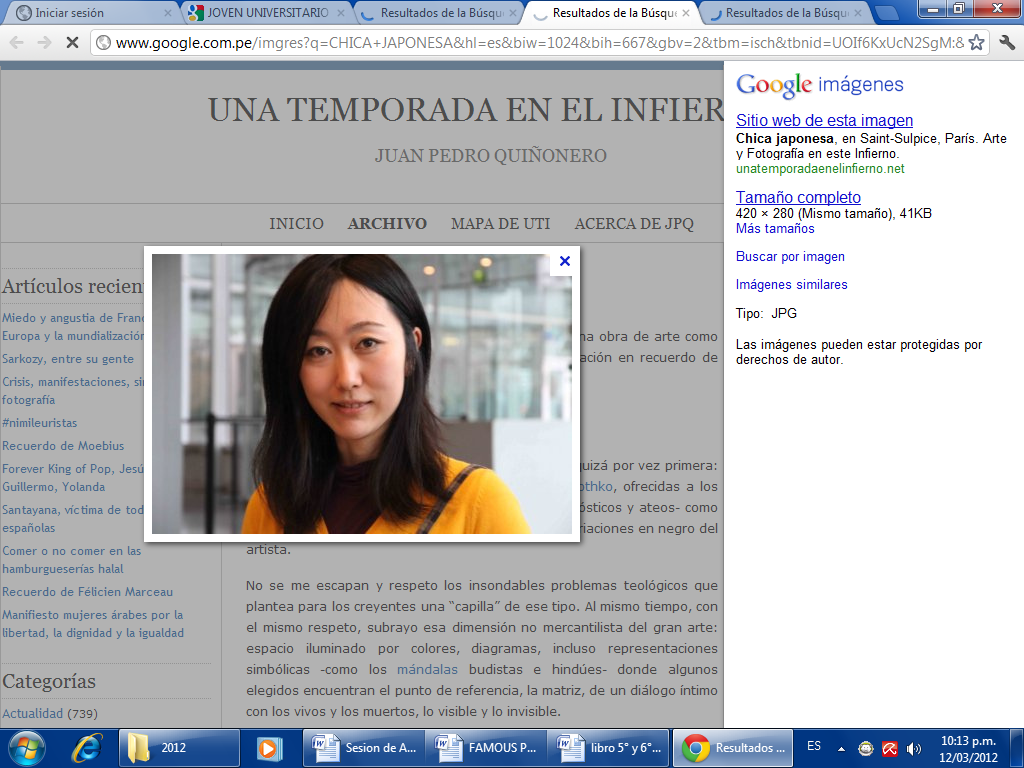 HELLO , MY NAME IS LEONEL. I AM FROM ARGENTINA, SO I AM AN ARGENTINIAN.
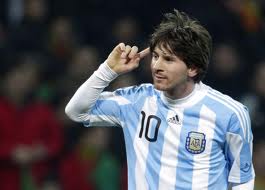 SO, WHERE ARE YOU FROM?
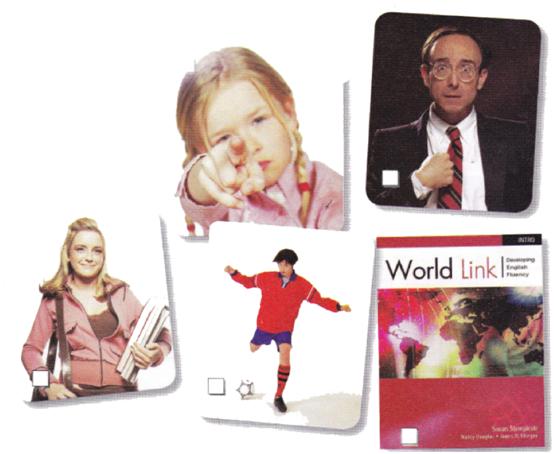